Οι ρουμπρίκες αξιολόγησης
Διδάσκων: Δουργκούνας Γιώργος
Εισαγωγικά
Η «ρουμπρίκα» αντιστοιχεί στη διεθνή βιβλιογραφία με τον όρο rubric assessment, ενώ στην ελληνική συναντάται επίσης με τοv όρο κλίμακα διαβαθμισμένων κριτηρίων.
Αποτελεί έναν περιγραφικό οδηγός βαθμολογίας, ο οποίος αποτελείται από ειδικά εκ των προτέρων καθορισμένα κριτήρια επίδοσης.
Τα δομικά στοιχεία
τα κριτήρια αξιολόγησης της επίδοσης (criteria), τα οποία στην ουσία αποτελούν τις προδιαγραφές που πρέπει να πληροί ένα έργο (ατομικό-ομαδικό παραδοτέο), προκειμένου να κριθεί σωστό, κατάλληλο και πλήρες,
τα επίπεδα ποιότητας του παραγόμενου έργου (standards), δηλαδή η ποιοτική διαβάθμιση, η οποία περιγράφει, με τη βοήθεια χαρακτηρισμού (π.χ. άριστο, πολύ καλό, μέτριο, κ.λπ.), το επίπεδο ποιότητας του παραγόμενου έργου,
η λεπτομερής και διακριτή περιγραφή των επιπέδων της επίδοσης σύμφωνα με τα αντίστοιχα κριτήρια αξιολόγησης,
η κλίμακα βαθμολογίας (numeric scale) που χρησιμοποιείται σύμφωνα με τα επίπεδα επίδοσης.
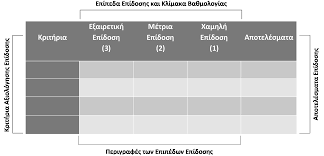 Θα πρέπει να θυμόμαστε
Τα κριτήρια που πρέπει να πληρούνται για να είναι επιτυχημένη π.χ. μία εργασία, πρέπει να είναι σαφή και κατανοητά, τόσο στους εκπαιδευομένους όσο και σε άλλους εκπαιδευτικούς-βαθμολογητές.
Ο εκπαιδευτικός οφείλει να δίνει παραδείγματα στους εκπαιδευομένους, τα οποία να αντιπροσωπεύουν κάθε σημείο της διαβαθμισμένης κλίμακας.
Οι ρουμπρίκες θα πρέπει να μπορούν να χρησιμοποιηθούν από τους εκπαιδευομένους για να αξιολογήσουν οι ίδιοι την επίδοσή τους (αυτοαξιολόγηση).
Ολιστικές ρουμπρίκες
Οι ολιστικές ρουμπρίκες αξιολογούν τη γενική ποιότητα μιας εργασίας, δραστηριότητας ή επίδοσης.
Εμπεριέχουν μόνο μια γενική περιγραφή της συνολικής επίδοσης του εκπαιδευομένου και γι’ αυτό το λόγο χρησιμοποιούνται για την εξαγωγή μιας αθροιστικής-τελικής (summative) αξιολόγησης. Συγκριτικό τους πλεονέκτημα αποτελεί το γεγονός ότι δεν απαιτούν από τον εκπαιδευτικό να αφιερώσει πολύ κόπο και χρόνο, τόσο για την ανάπτυξη όσο και για την εφαρμογή τους. 
Ωστόσο, βασική τους αδυναμία είναι ότι δεν παρέχουν ανατροφοδότηση στους εκπαιδευομένους σχετικά με τα δυνατά και αδύνατα σημεία τους.
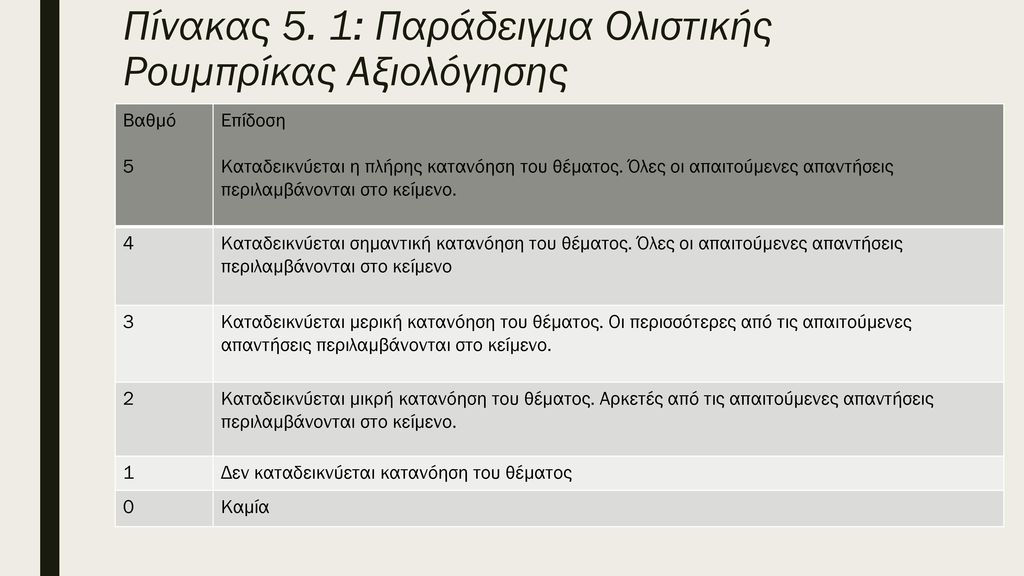 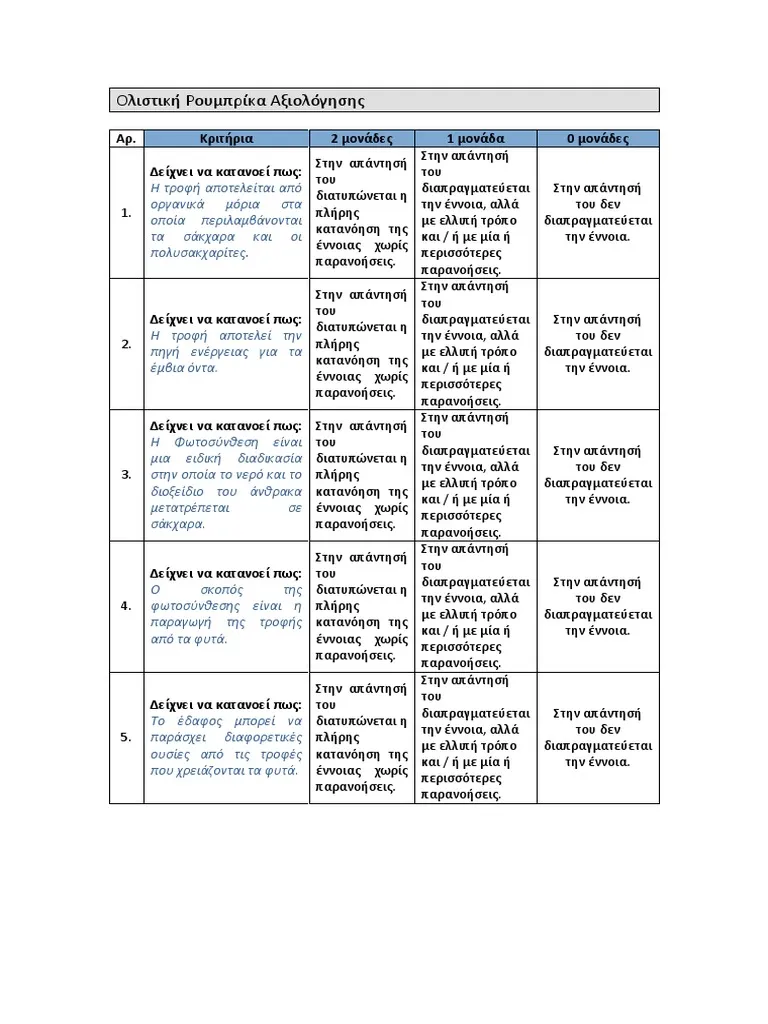 Αναλυτικές ρουμπρίκες
Οι αναλυτικές ρουμπρίκες αποτελούνται από δύο ή και περισσότερα ξεχωριστά κριτήρια επίδοσης τα οποία αναλύονται και αξιολογούνται διαφορετικά μεταξύ τους. Οι βαθμολογίες που προκύπτουν από κάθε επίπεδο αθροίζονται για να παραχθεί ο τελικός βαθμός. Αυτό το είδος της ρουμπρίκας εφαρμόζεται κυρίως σε περιπτώσεις διαμορφωτικής (formative) αξιολόγησης.
Συγκριτικό τους πλεονέκτημα αποτελεί το γεγονός ότι βοηθούν ουσιαστικά τον εκπαιδευτικό και τον εκπαιδευόμενο να προσδιορίσουν-εντοπίσουν, τόσο τα δυνατά σημεία του παραγόμενου έργου όσο και τα σημεία που χρήζουν βελτίωση. Ωστόσο, θα πρέπει να επισημάνουμε ότι η ανάπτυξη και η εφαρμογή αναλυτικών ρουμπρικών αξιολόγησης αποτελεί για τον εκπαιδευτικό μία ιδιαίτερα χρονοβόρα και κοπιαστική διαδικασία.
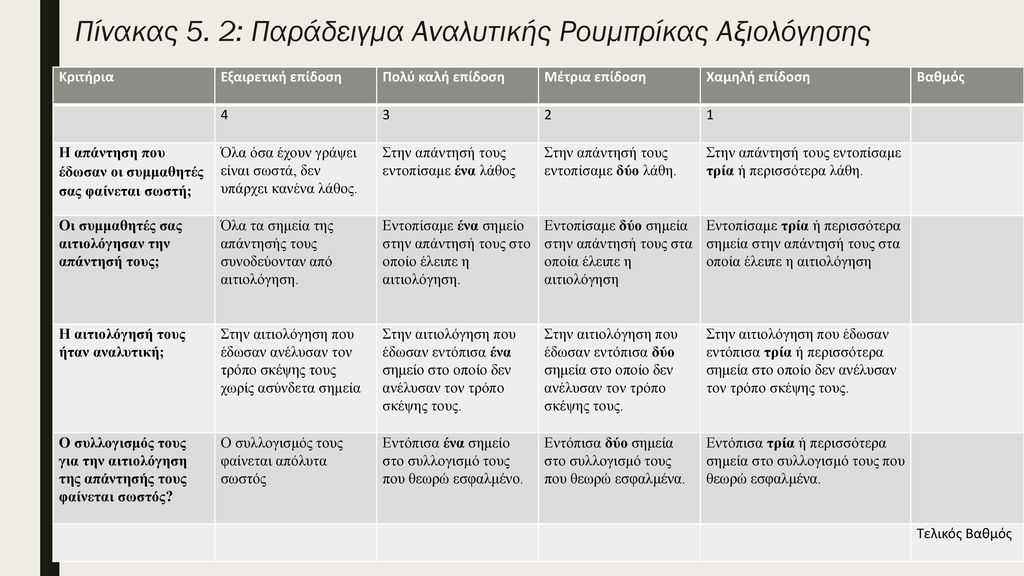 Μία ακόμη κατηγοριοποίηση
Γενικών στόχων: οι οποίες μπορούν να εφαρμοστούν σε περισσότερες από μία διδακτικές και θεματικές ενότητες.
Ειδικών στόχων: οι οποίες συντάσσονται για να εκτιμήσουν το βαθμό απόκτησης συγκεκριμένων γνωστικών αντικειμένων και δεξιοτήτων από τους μαθητές
Η παιδαγωγική αξία
Επιτρέπουν στους εκπαιδευτικούς να αξιολογήσουν μια παραγόμενη εργασία, δραστηριότητα ή μια επίδοση σύμφωνα με διάφορα επίπεδα ποιότητας,
οι στόχοι και τα προσδοκώμενα αποτελέσματα παρουσιάζονται από τον εκπαιδευτικό με σαφή και κατανοητό τρόπο στους εκπαιδευομένους,
οι εκπαιδευόμενοι, γνωρίζοντας πριν την έναρξη της μαθησιακής διαδικασίας τα κριτήρια με τα οποία θα αξιολογηθούν, ενθαρρύνονται να αναλάβουν την ευθύνη της δικής τους μάθησης και να μεγιστοποιήσουν τις προσπάθειές τους και την ενεργητική συμμετοχή τους στη διαδικασία μάθησης,
επιτρέπουν στους εκπαιδευομένους να εκτιμήσουν τα δυνατά και αδύνατα σημεία του μαθησιακού τους έργου. Οι περιγραφές των προσδοκώμενων επιδόσεων τους βοηθούν να κατανοήσουν γιατί τους αποδόθηκε μια συγκεκριμένη βαθμολογία και τι χρειάζεται να κάνουν για να βελτιώσουν τις μελλοντικές τους επιδόσεις,
παρέχουν μια πιο έγκυρη και αντικειμενική αξιολόγηση μέσω της κλιμακούμενης βαθμολόγησης,
είναι εύκολες στη χρήση τους και αποτελεσματικές για το κοινό στο οποίο απευθύνονται (εκπαιδευτικούς και εκπαιδευομένους),
βοηθούν τον εκπαιδευτικό στην ακριβή διαπίστωση της επίδοσης των μαθητών με τη βοήθεια των κριτηρίων και κατ’ επέκταση βελτιώνουν τη διαδικασία διδασκαλίας και τη μάθηση γενικότερα,
οι εκπαιδευόμενοι αναπτύσσουν δεξιότητες αναστοχασμού, αυτορρύθμισης και αυτοαξιολόγησης,
μπορούν να προσαρμοστούν και να εφαρμοστούν σε ετερογενείς ομάδες εκπαιδευομένων,
όλοι οι εμπλεκόμενοι στη μαθησιακή διαδικασία, ακόμα και οι γονείς, είναι ενήμεροι, μέσω των ρουμπρίκων για τα εκάστοτε κριτήρια αξιολόγησης, τους διδακτικούς στόχους και το βαθμό επίτευξης τους από εκπαιδευομένους.
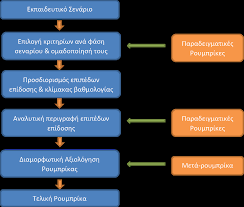 Σχεδιασμός βήμα προς βήμα
Ο εκπαιδευτικός σχεδιάζει και περιγράφει λεπτομερώς το εκπαιδευτικό σενάριο που πρόκειται να εφαρμόσει. Η διαδικασία αυτή περιλαμβάνει την πλήρη περιγραφή του τίτλου του σεναρίου, του εκπαιδευτικού προβλήματος που προσπαθεί/καλείται να επιλύσει το συγκεκριμένο σενάριο, των εκπαιδευτικών στόχων που τίθενται (προσδιορισμός γνώσεων, δεξιοτήτων, στάσεων που απαιτούνται για την επίτευξη του μαθησιακού αποτελέσματος), των αναγκών των εκπαιδευομένων, της στρατηγικής που θα ακολουθεί, της ροής των εκπαιδευτικών δραστηριοτήτων ανά φάση του σεναρίου, των προσδοκώμενων μαθησιακών αποτελεσμάτων (διάκριση τους σε ατομικά και ομαδικά), των ρόλων που καλούνται να εκτελέσουν οι μαθητές ή οι ομάδες μαθητών που εμπλέκονται σε κάθε δραστηριότητα, καθώς και των εργαλείων-πόρων που θα χρησιμοποιηθούν για τη διεξαγωγή των δραστηριοτήτων.
Επιλογή του είδους ρουμπρίκας που ταιριάζει σύμφωνα με τους διδακτικούς στόχους του εκπαιδευτικού σεναρίου (π.χ. ολιστική, αναλυτική).
Σχεδιασμός
Προσδιορισμός και καταγραφή κριτηρίων αξιολόγησης επίδοσης που αποτιμούν τα προσδοκώμενα μαθησιακά αποτελέσματα (π.χ. ατομικά-ομαδικά παραδοτέα που καλούνται να εκπονήσουν, ενεργητική συμμετοχή και συνεισφορά στο πλαίσιο της ομάδας, εκτέλεση ρόλων ατομικών ή ομαδικών, κ.λπ.), όπως αυτά έχουν ρητά προσδιοριστεί κατά την περιγραφή του σεναρίου σύμφωνα με τους διδακτικούς στόχους. Η προσεκτική επιλογή των αντιπροσωπευτικών κριτηρίων έχει ως αποτέλεσμα μια πιο σαφή παρουσίαση των προσδοκώμενων αποτελεσμάτων, καθώς παρέχει μια πιο κατατοπιστική ανατροφοδότηση. Στη συνέχεια o εκπαιδευτικός ομαδοποιεί τα κριτήρια ανά φάση του σεναρίου και τα ιεραρχεί από τα περισσότερο στα λιγότερο σημαντικά, αναιρώντας τα τελευταία σε περίπτωση ύπαρξης πολυάριθμων κριτηρίων
Σχεδιασμός
Στη συνέχεια ο εκπαιδευτικός προσδιορίζει ποιοτικά - με τη βοήθεια χαρακτηρισμού - τα επίπεδα επίδοσης που θα έχει η ρουμπρίκα αξιολόγησης, καθώς και την κλίμακα βαθμολογίας που θα αντιστοιχεί στα προσδιοριζόμενα επίπεδα (π.χ. εξαιρετική επίδοση: 2 βαθμοί, μέτρια επίδοση: 1 βαθμός, χαμηλή επίδοση: 0 βαθμοί).
εκπαιδευτικός προχωρά στην λεπτομερή, σαφή και διακριτή περιγραφή των επιπέδων της επίδοσης, παραθέτοντας ταυτόχρονα ρεαλιστικά/αυθεντικά παραδείγματα
ο εκπαιδευτικός, αφού έχει αναπτύξει πλήρως την ρουμπρίκα αξιολόγησης, προβαίνει στη διαμορφωτική της αξιολόγηση (τροποποίηση, βελτίωση) μέσω μιας μετα-ρουμπρίκας (meta-rubric). Η μετα-ρουμπρίκα εμπεριέχει τα κριτήρια που θα πρέπει να πληροί η ρουμπρίκα που έχουμε σχεδιάσει. Στη διεθνή βιβλιογραφία και πρακτική, η μετα-ρουμπρίκα χρησιμοποιείται ως εργαλείο ελέγχου της πληρότητας, σαφήνειας και πρακτικότητας των ρουμπρικών που αναπτύσσονται και αποσκοπεί να βοηθήσει τον εκπαιδευτικό να ανιχνεύσει-εντοπίσει αδύνατα σημεία και να προβεί σε διορθωτικές παρεμβάσεις, όπου απαιτείται.
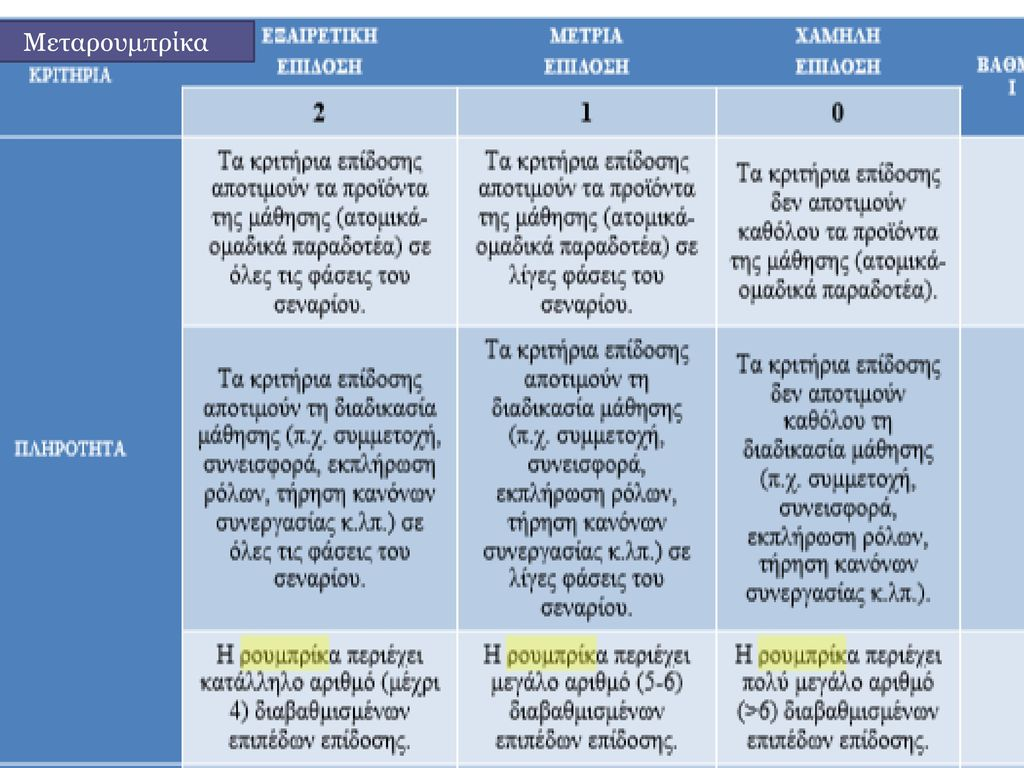 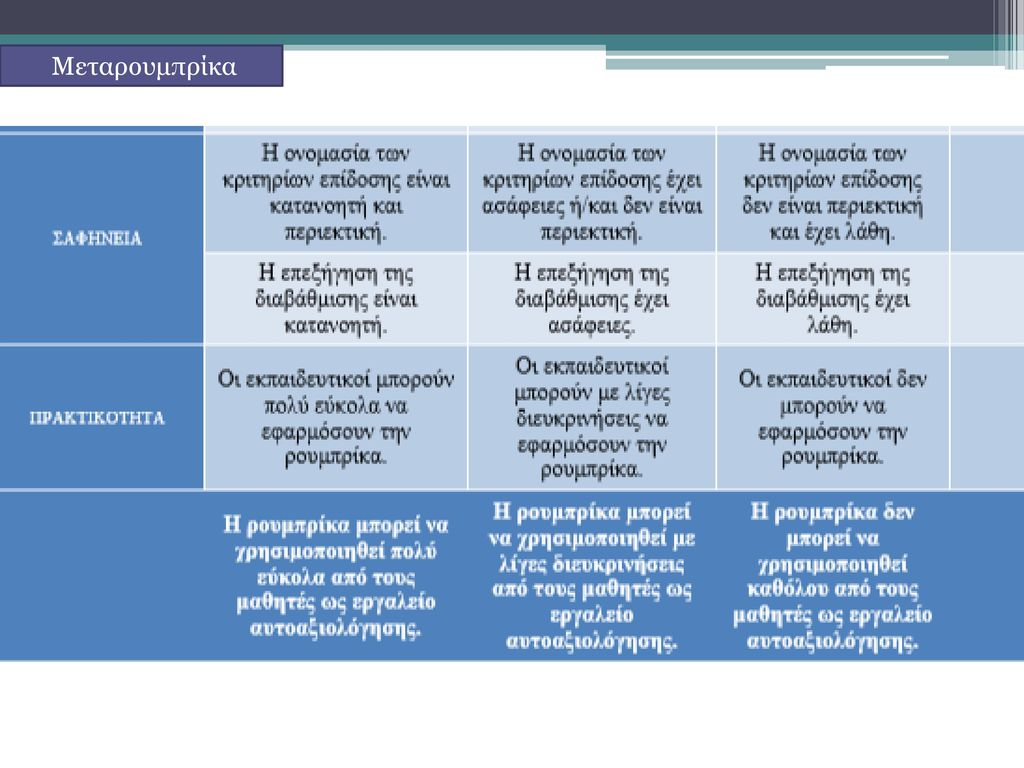 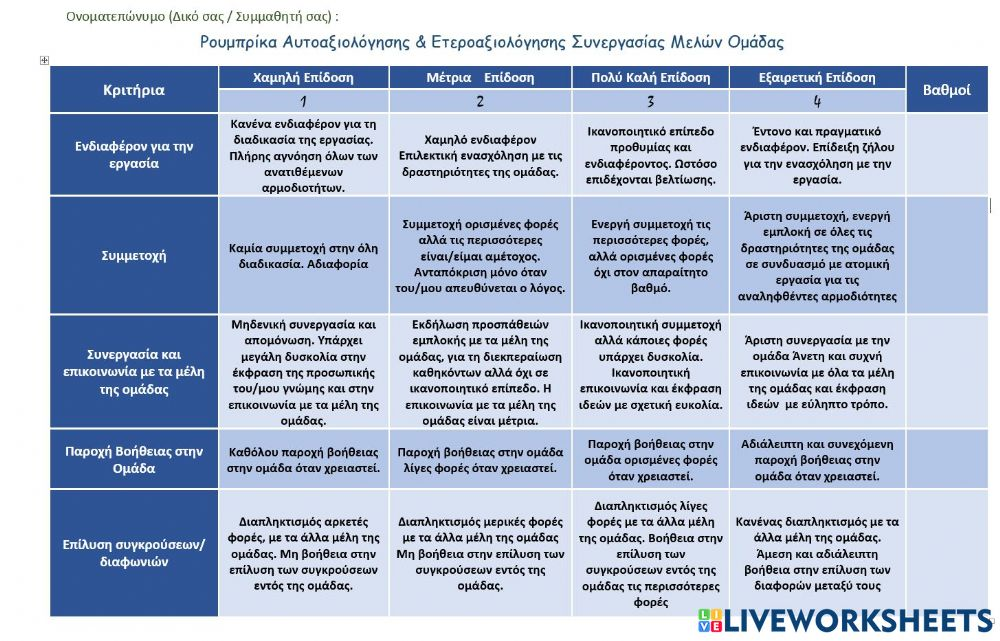 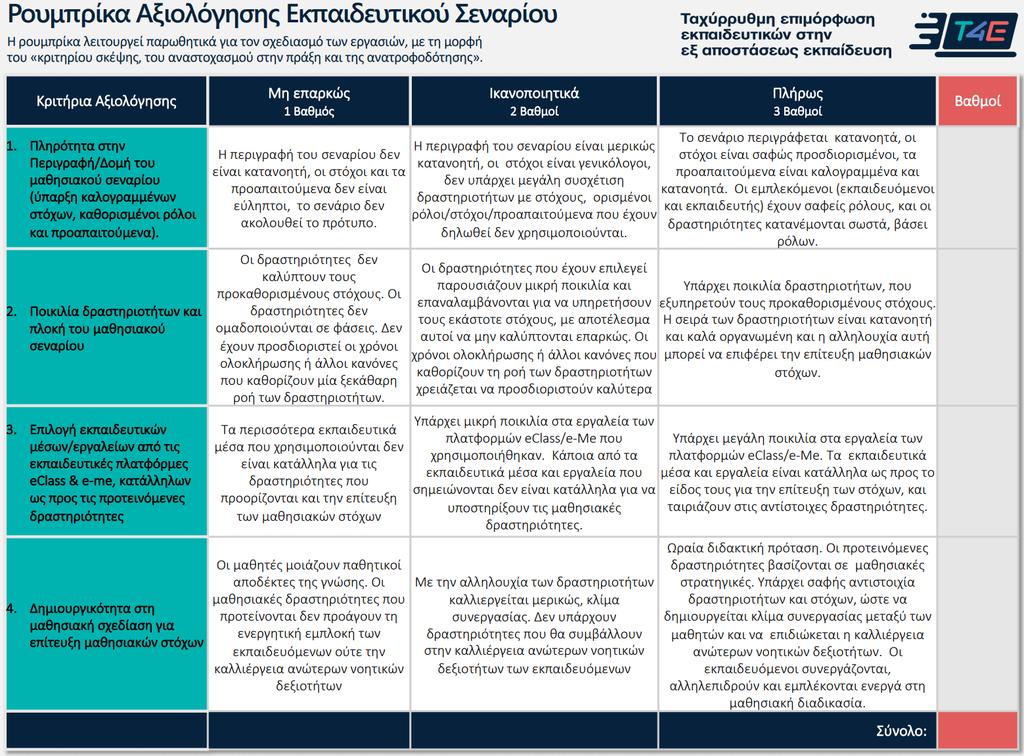 Δραστηριότητα
Σχεδιάστε μια ολιστική και μια αναλυτική ρουμπρίκα για να αποτιμήσετε τη συνολική επίδοση ενός μαθητή.